Защита персональных данных
Управление Роскомнадзора 
по Смоленской области
ФЕДЕРАЛЬНЫЙ ЗАКОН  № 152-ФЗ  «О ПЕРСОНАЛЬНЫХ ДАННЫХ»
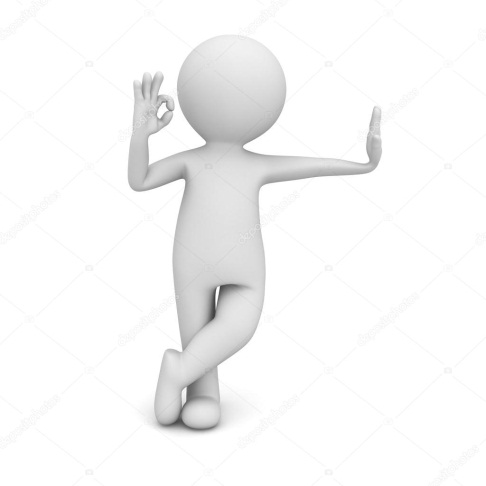 Что такое персональные данные?
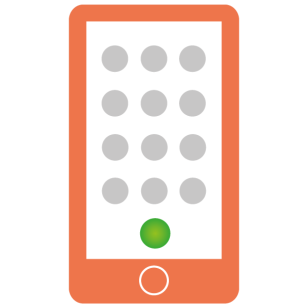 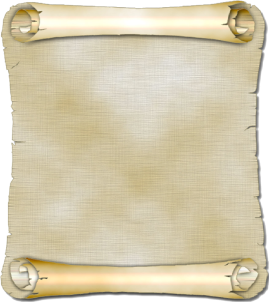 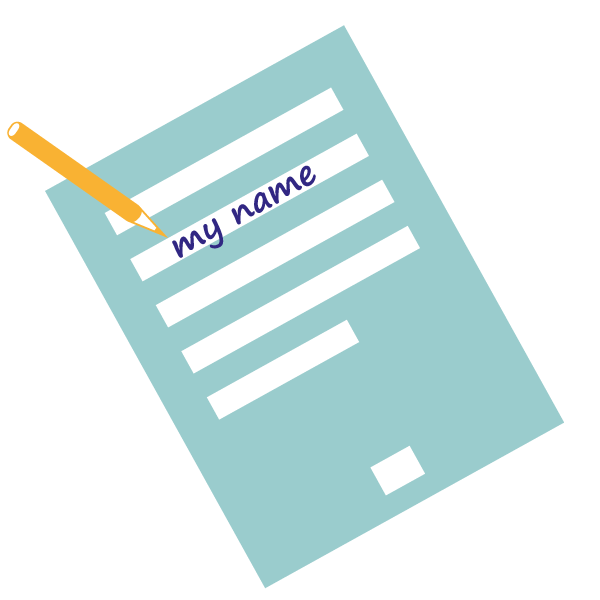 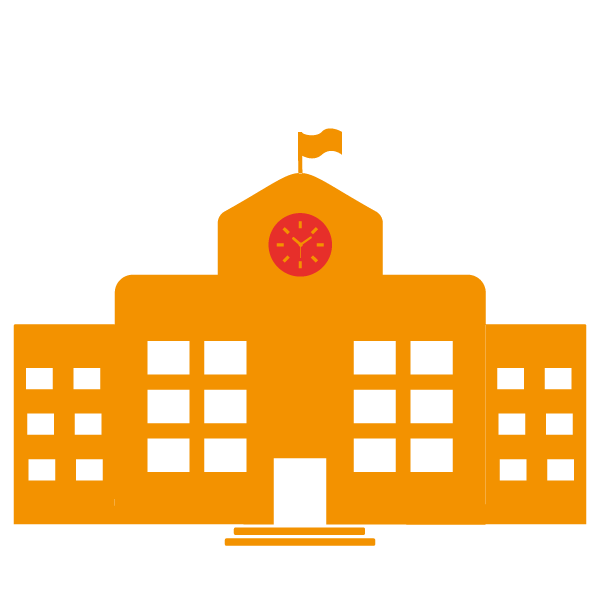 НОМЕР ТЕЛЕФОНА
СВЕДЕНИЯ О ДОСТИЖЕНИЯХ
ФАМИЛИЯ, ИМЯ, ОТЧЕСТВО
НОМЕР ШКОЛЫ, КЛАССА
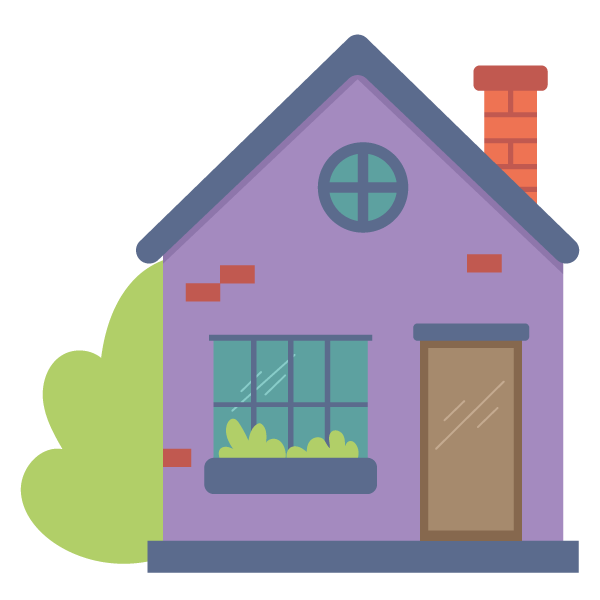 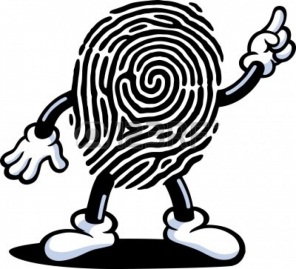 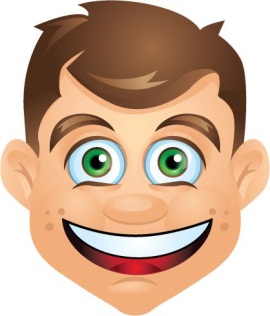 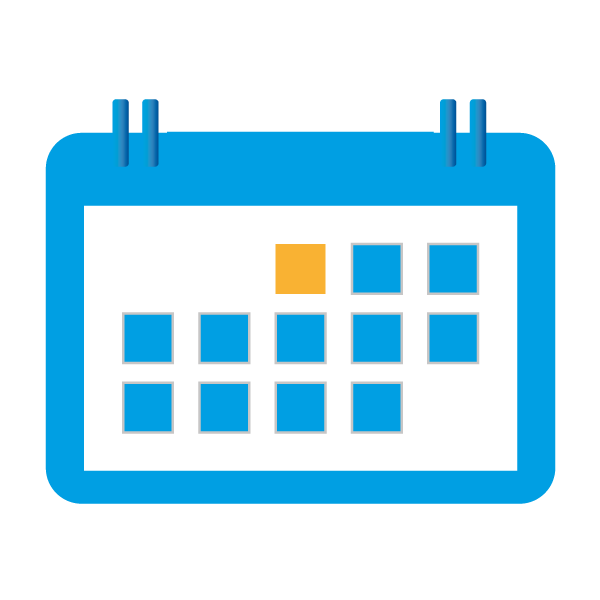 ОТПЕЧАТОК ПАЛЬЦА
ФОТОГРАФИЯ
ДАТА РОЖДЕНИЯ
ДОМАШНИЙ АДРЕС
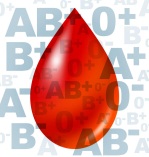 ГРУППА КРОВИ
ВАЖНО
Чем больше информации о себе ты размещаешь в интернете, тем проще другим пользователям установить твою личность
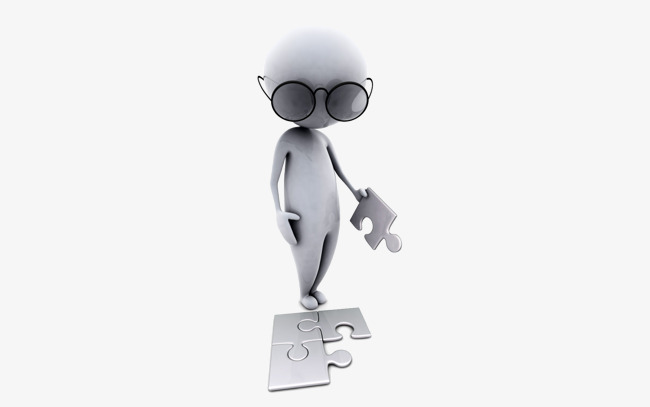 Что такое персональные данные?
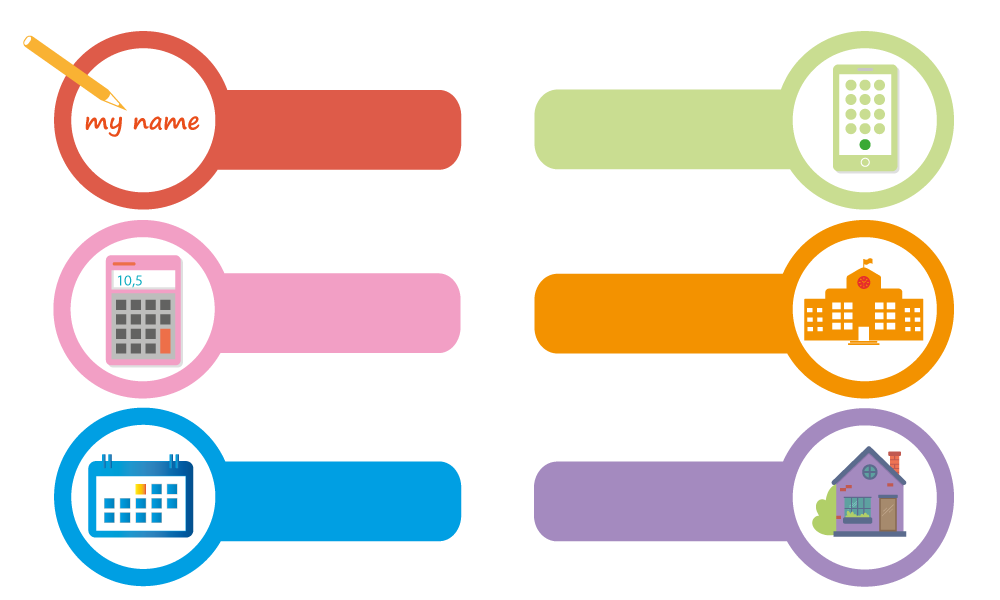 КАКОЙ У ТЕБЯ НОМЕР ТЕЛЕФОНА?
КАК ТЕБЯ ЗОВУТ?
В КАКОМ КЛАССЕ И КАКОЙ ШКОЛЕ ТЫ УЧИШЬСЯ?
СКОЛЬКО ТЕБЕ ЛЕТ?
ГДЕ ТЫ РОДИЛСЯ?
ГДЕ ТЫ ЖИВЕШЬ?
ИНТЕРНЕТ
ВАЖНО
Кому и зачем нужна твоя персональная информация?
80% преступников берут информацию в соц. сетях
Личная информация используется для совершения таких преступлений, как шантаж, вымогательство, оскорбление
Личная информация используется для кражи паролей
Личная информация используется в рекламных целях, чтобы продать Вам какую-то вещь
ВАЖНО
Как только информация попадает в Интернет, контролировать ее распространение невозможно!
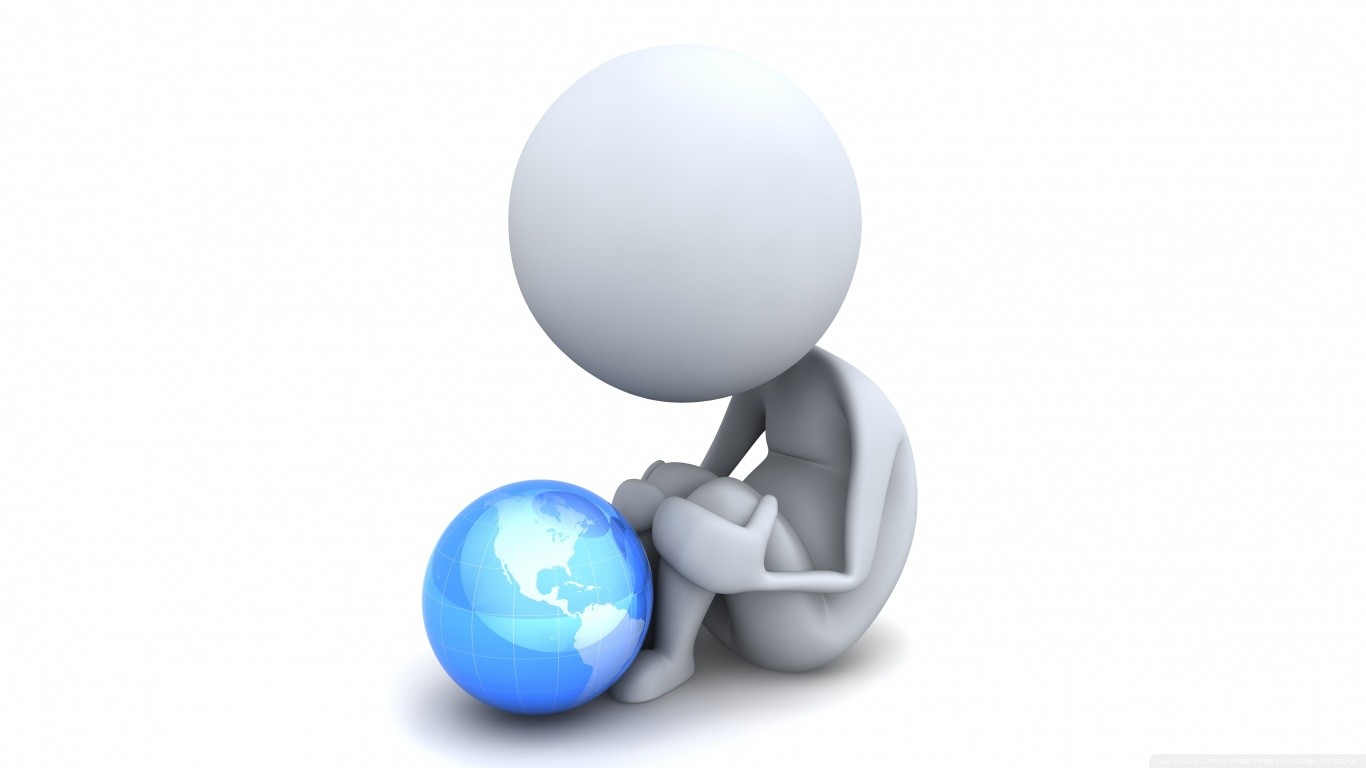 ИНТЕРНЕТ-РИСКИ
Кража денег с телефона
Не вводите номер своего телефона на сомнительных сайтах.
Не отправляйте ответных смс-сообщений и не активируйте пришедшие ссылки.
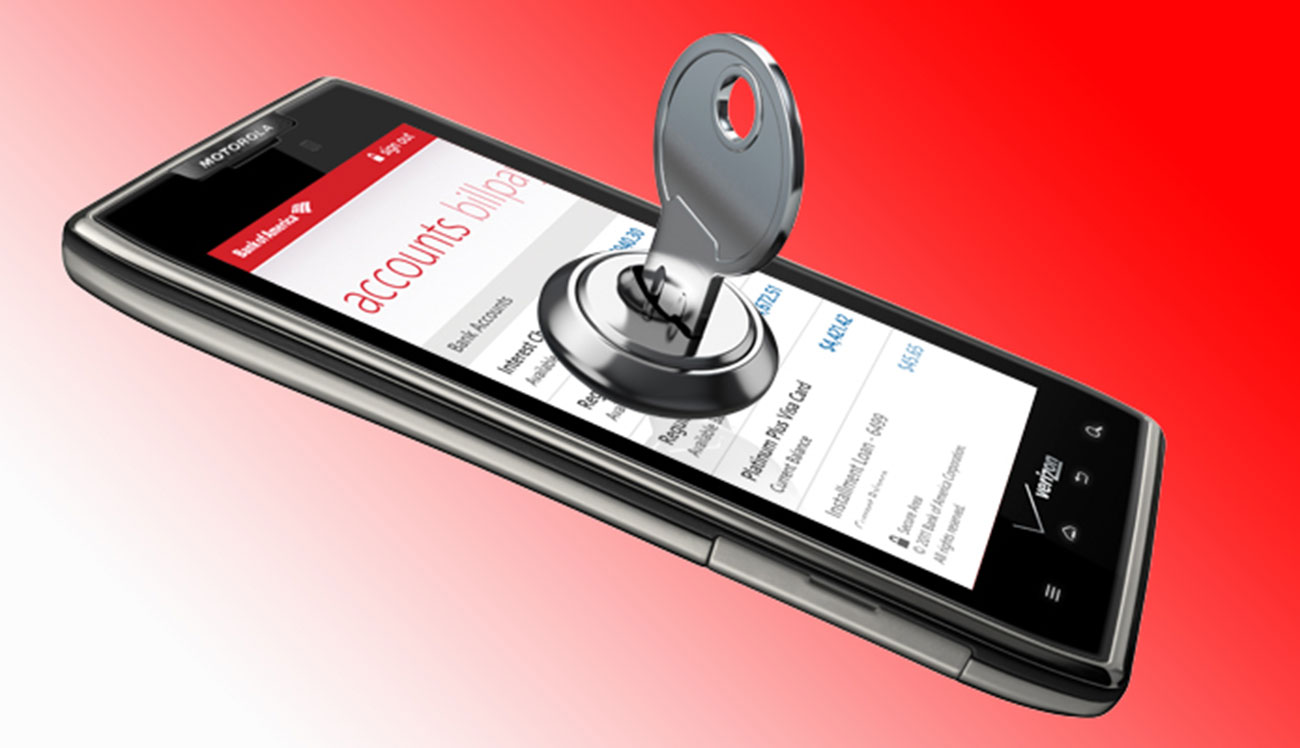 МЕССЕНДЖЕРЫ
ЭЛЕКТРОННАЯ ПОЧТА
Правила защиты персональных данных
Если тебе предлагает встретиться виртуальный друг – посоветуйся с родителями
Не выкладывай свои фотографии и видео в интернет
Не размещай важную информацию о себе 
в социальных сетях
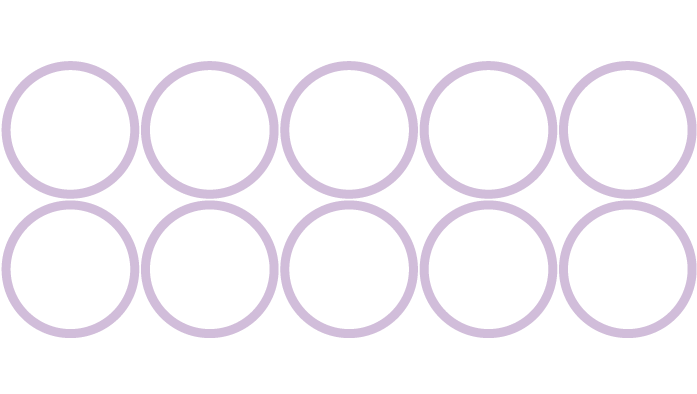 Ограничь доступ к своему профилю в социальной сети
Не указывай в Сети, где ты живешь
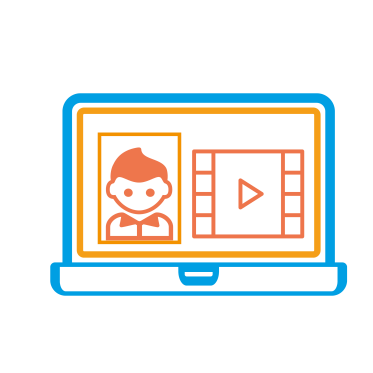 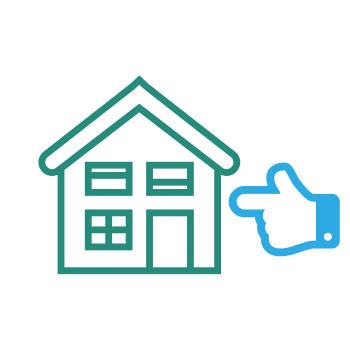 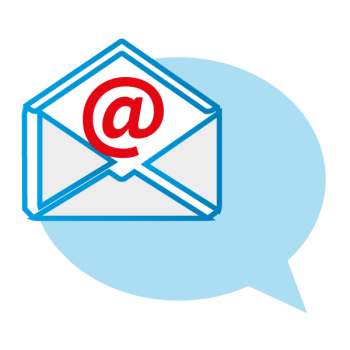 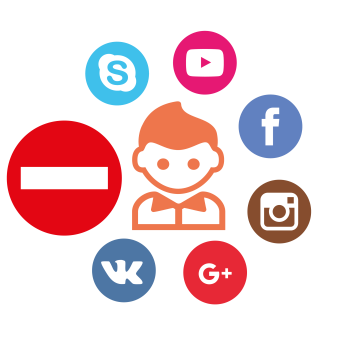 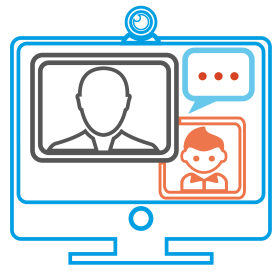 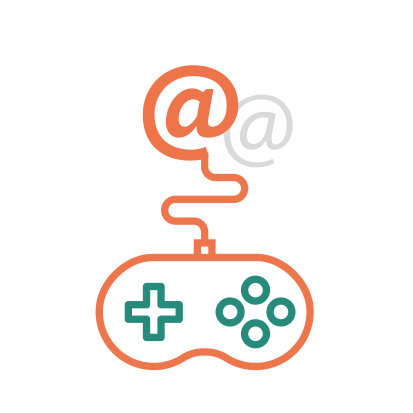 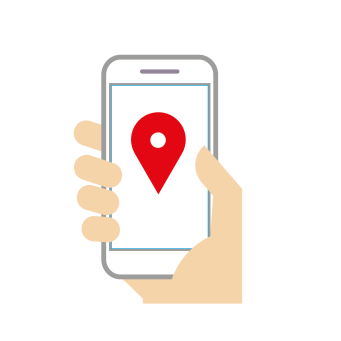 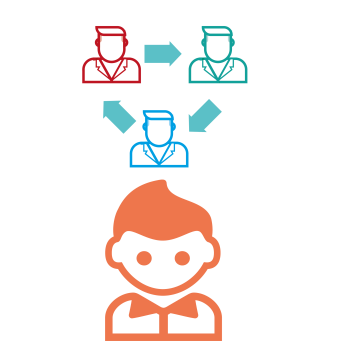 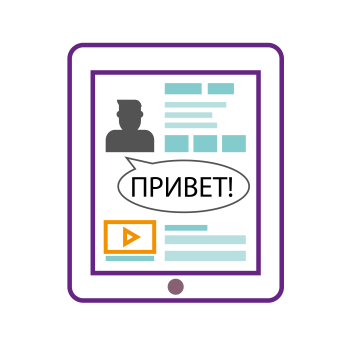 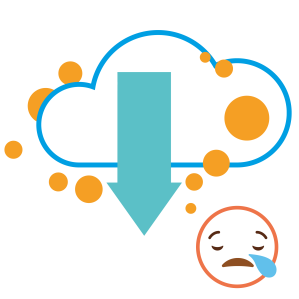 Хорошо, если у тебя есть вторая электронная почта для игр и развлечений
Не ставь геолокацию под своими постами
Не скачивай приложения с непроверенных сайтов
Не размещай информацию о своих друзьях и родных без их согласия
Будь осторожен со знакомствами в Интернете
13
ВИРТУАЛЬНАЯ РЕАЛЬНОСТЬ
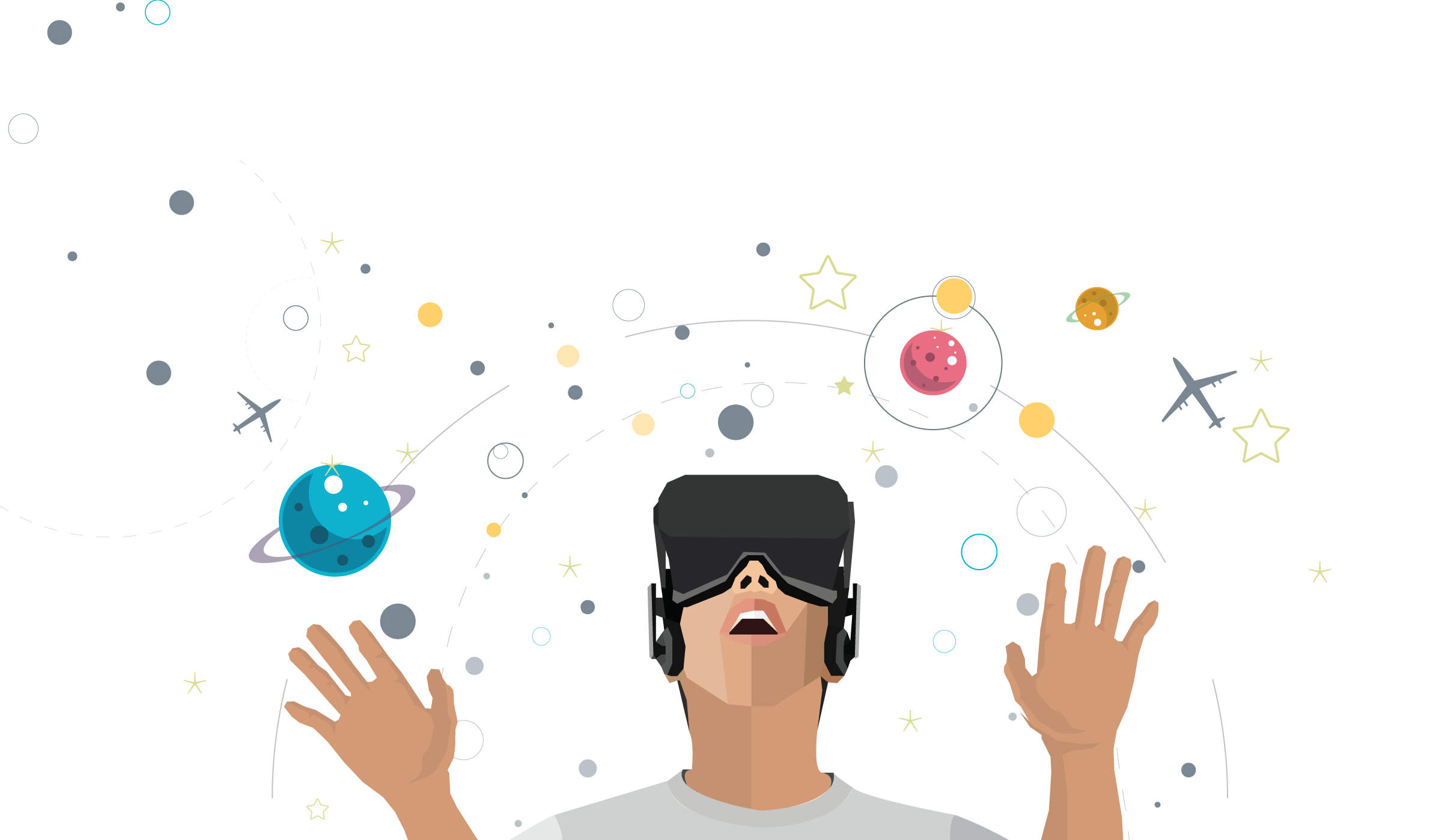 ТВОЙ «ПОРТРЕТ»
Фотографии, которые ты выложил вчера, смогут увидеть послезавтра и позже
Следи за тем, что выкладываешь на общий обзор!
Фотографии
Комментарии
Личные контакты
Семья и родственники
Отдых
Все, что попало в интернет, остается там навсегда!!!
УДАЛЕНИЕ ПЕРСОНАЛЬНЫХ ДАННЫХ ИЗ ИНТЕРНЕТА
Если Вы обнаружите в сети интернет информацию о себе, содержащую Ваши персональные данные, разрешение на размещение которых Вы не давали, требуйте от владельца сайта её удаления. 

В случае, если Вам отказывают в удалении – обращайтесь в Роскомнадзор, в полномочия которого входят такие вопросы.

УДАЛЕНИЕ ДАННЫХ ИЗ СЕТИ 
– СЕРЬЕЗНАЯ ПРОЦЕДУРА
РОСКОМНАДЗОР
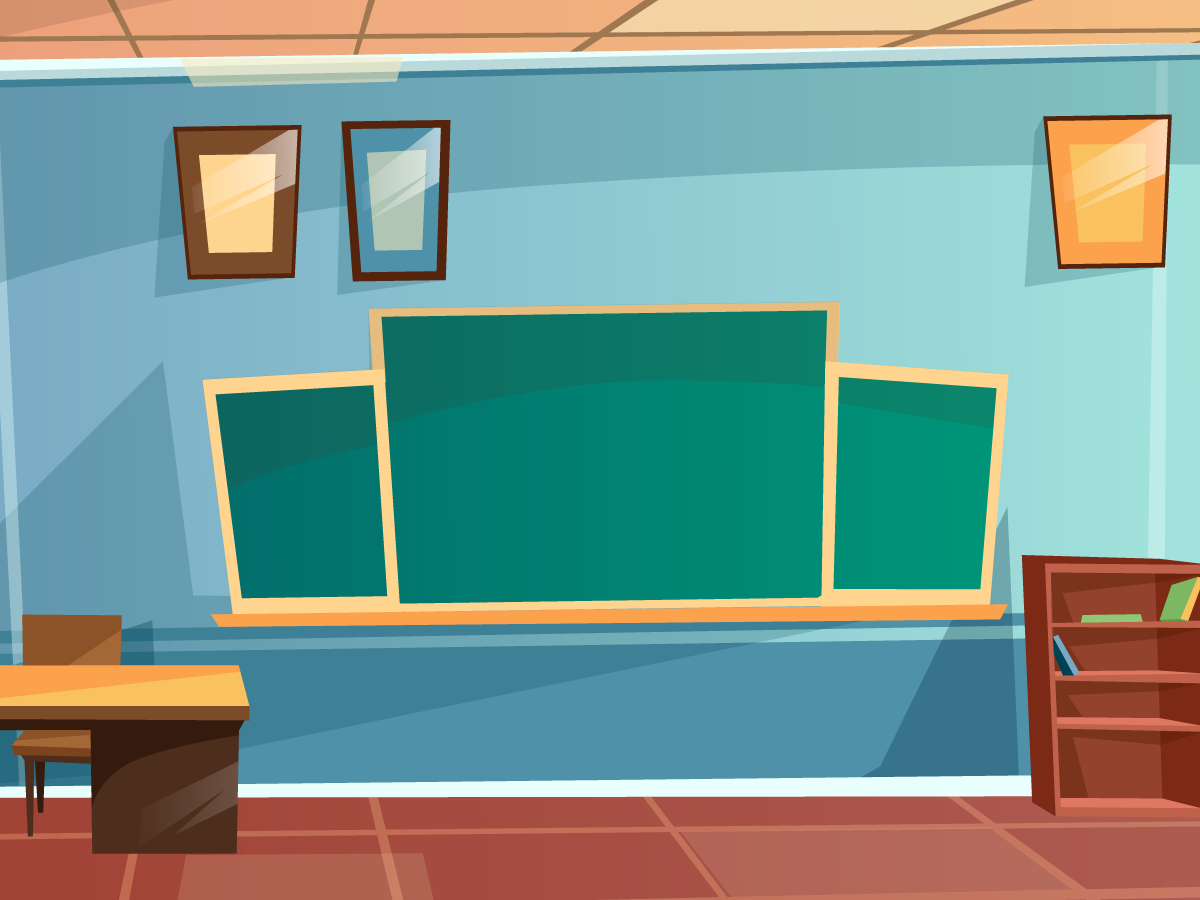 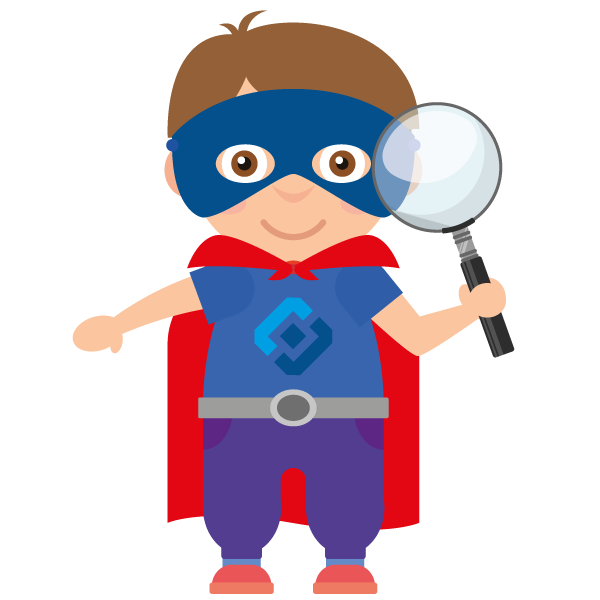 ЗАЩИТА ПЕРСОНАЛЬ-НЫХ ДАННЫХ
ВЕДЕНИЕ РЕЕСТРА ОПЕРАТОРОВ ПДн
ПРОВЕРКИ
17
РОСКОМНАДЗОР
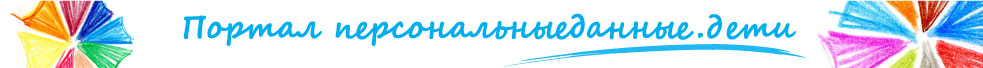 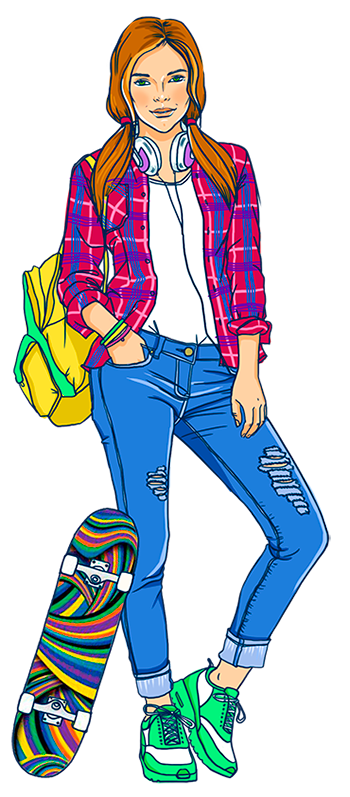 Здесь Вы сможете узнать:
Что такое биометрические персональные данные?
Что такое кодовые данные?
Что такое специальные персональные данные?
Также там можно пройти тест «Что ты знаешь о своих персональных данных».
СПАСИБО ЗА ВНИМАНИЕ

Управление Роскомнадзора 
по Смоленской области 
(4812) 30-23-56